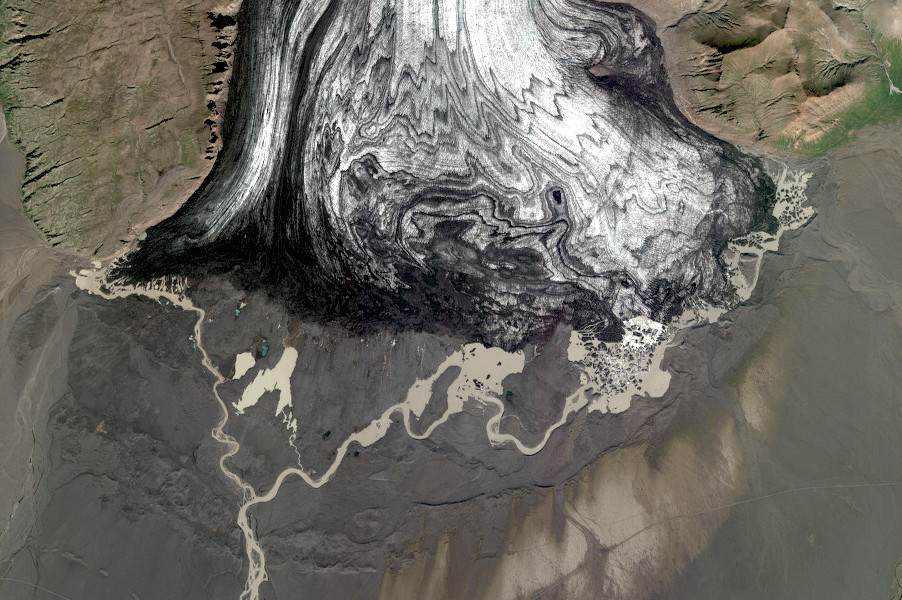 Mapping and monitoring of Iceland using Pléiades satellite stereoimages
Joaquín M.C. Belart
Veðurstofa Íslands, 12 Dec 2022
Pléiades surveys in Iceland since launch of satellites
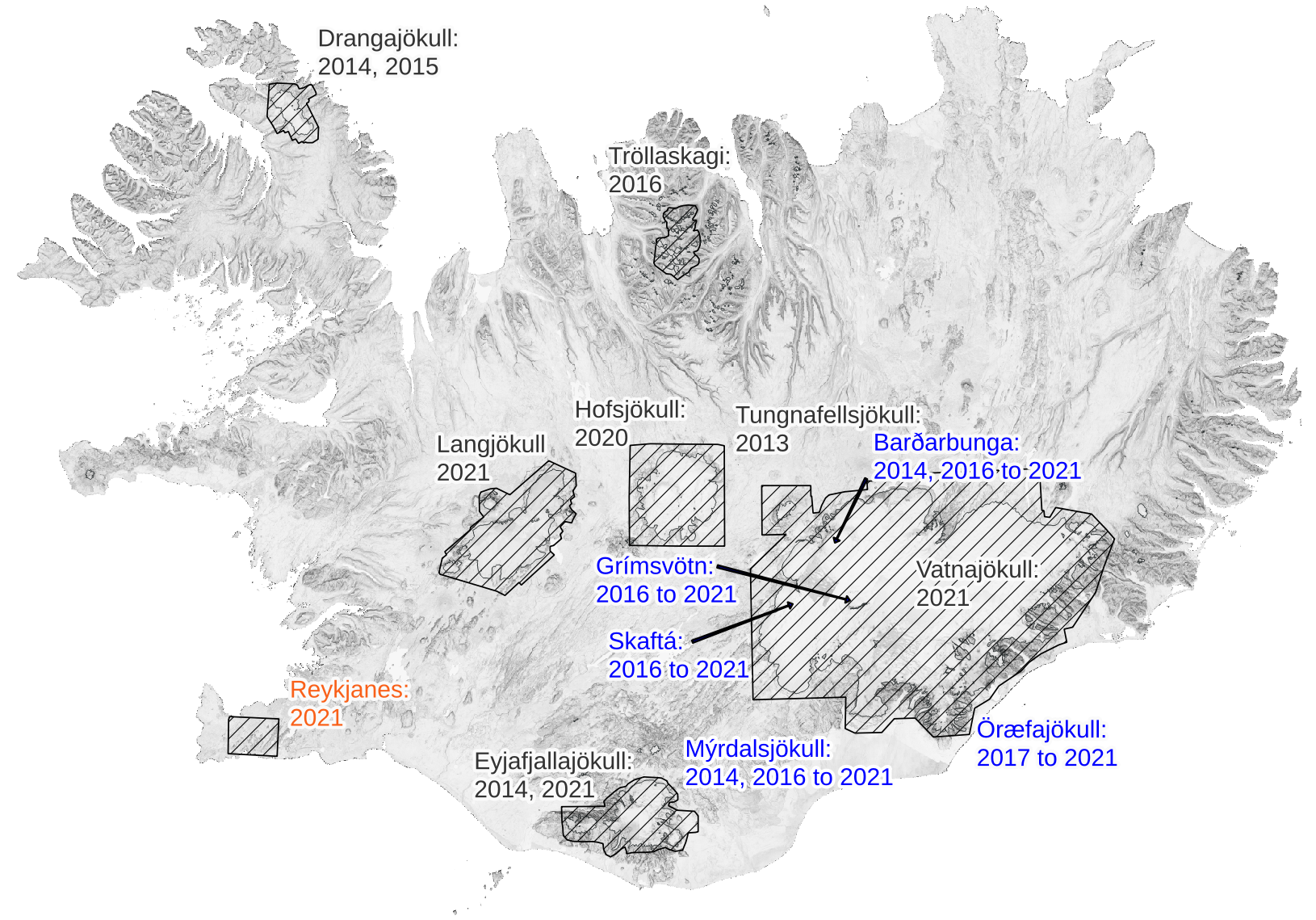 Main mapping initiatives:
CIEST2 Initiative
Dinamis & Geosud
CEOS-Volcano Supersite
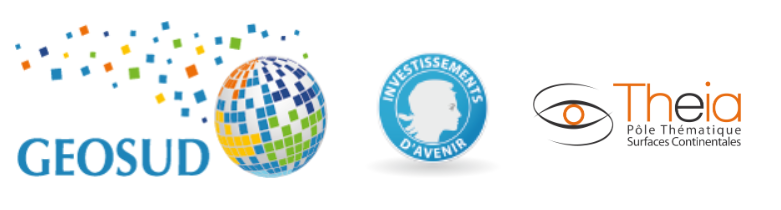 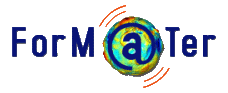 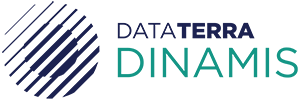 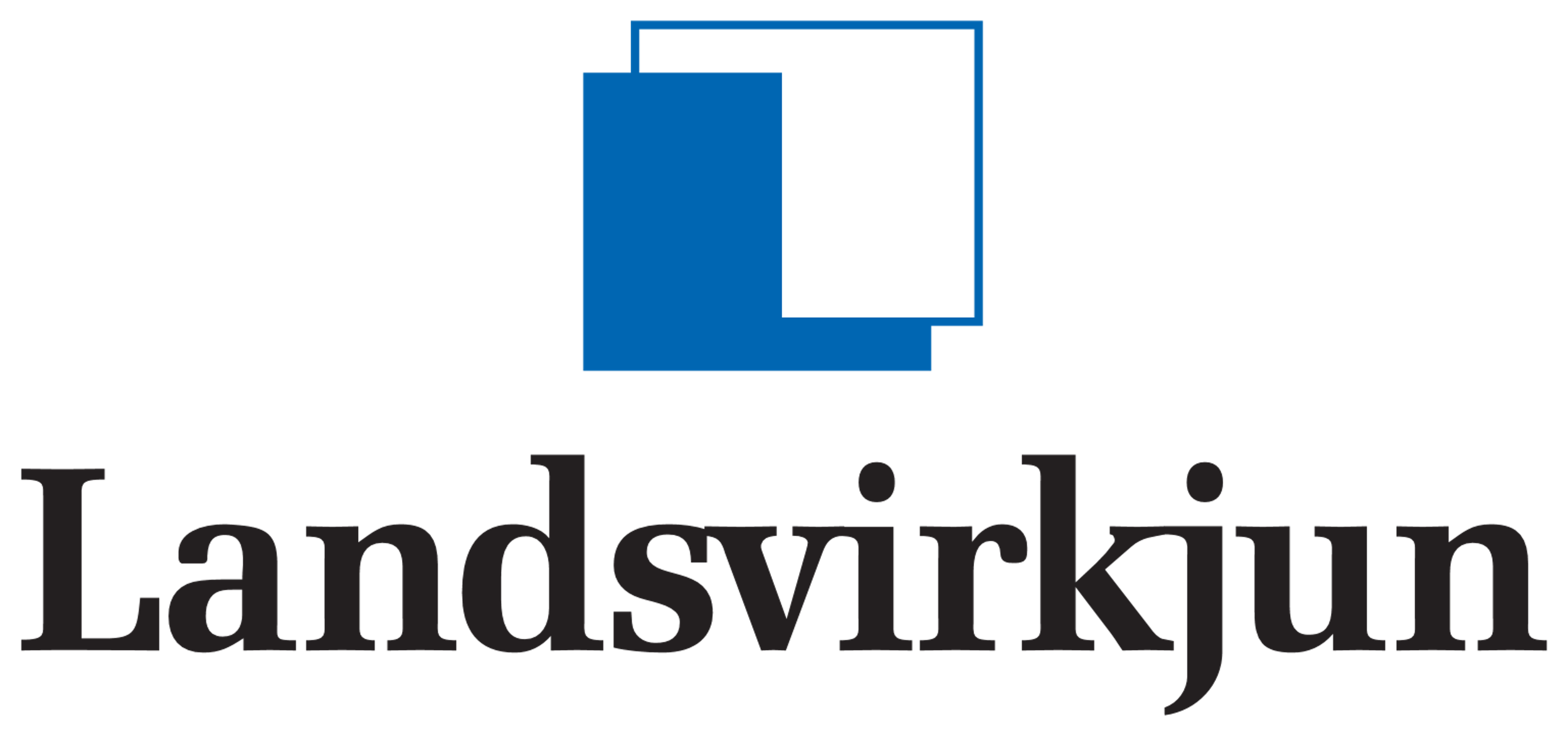 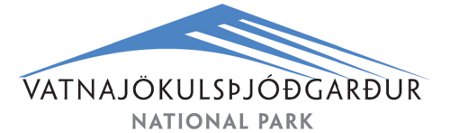 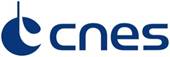 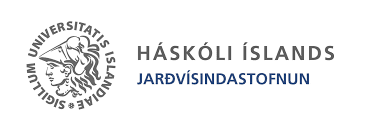 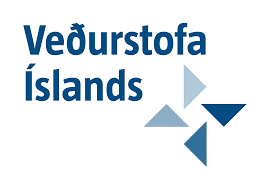 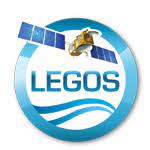 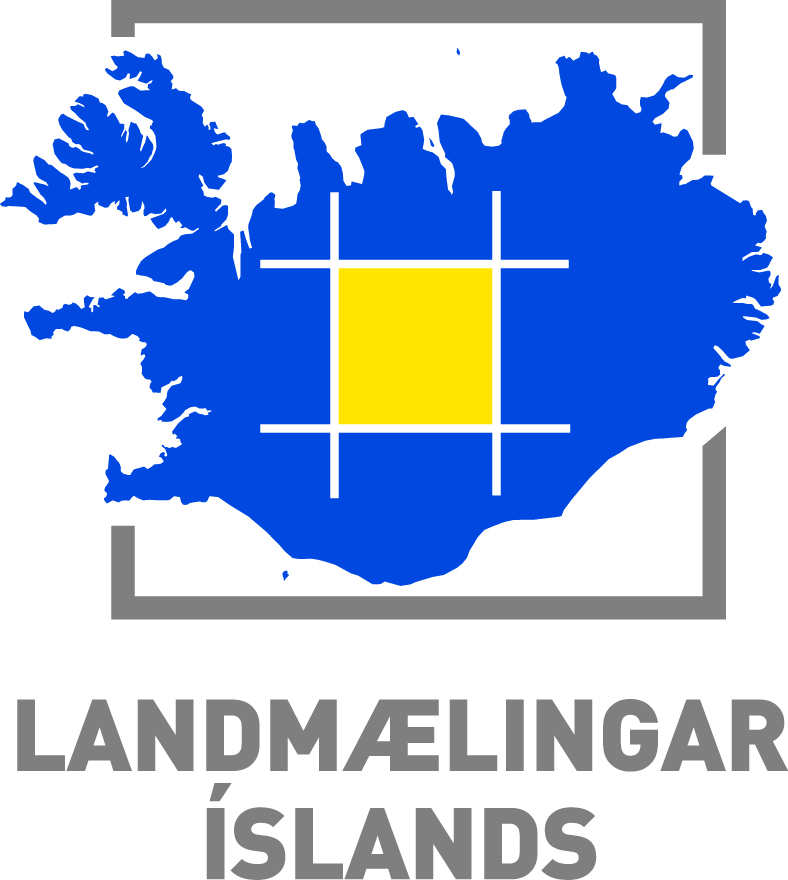 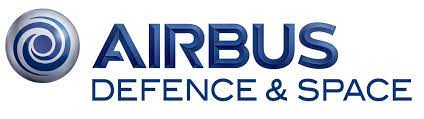 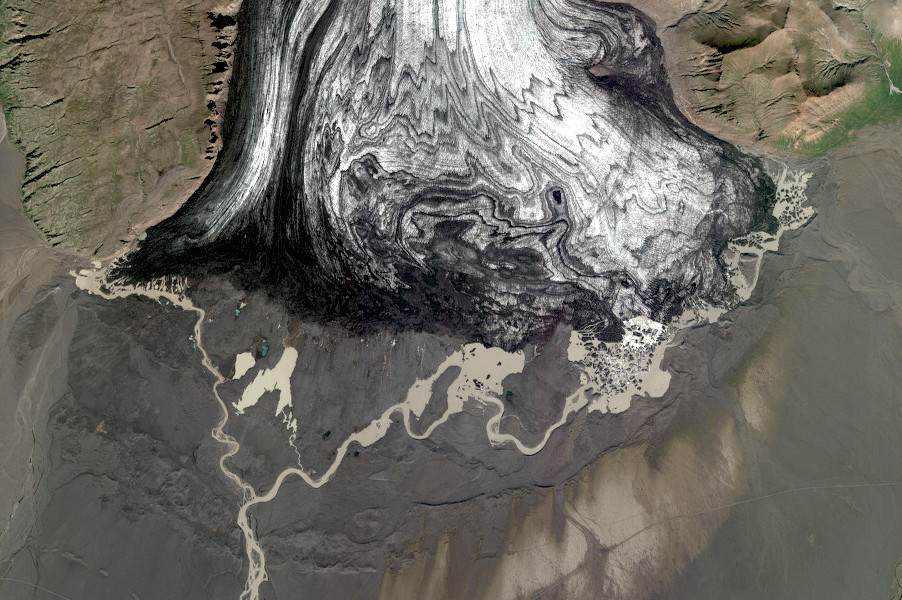 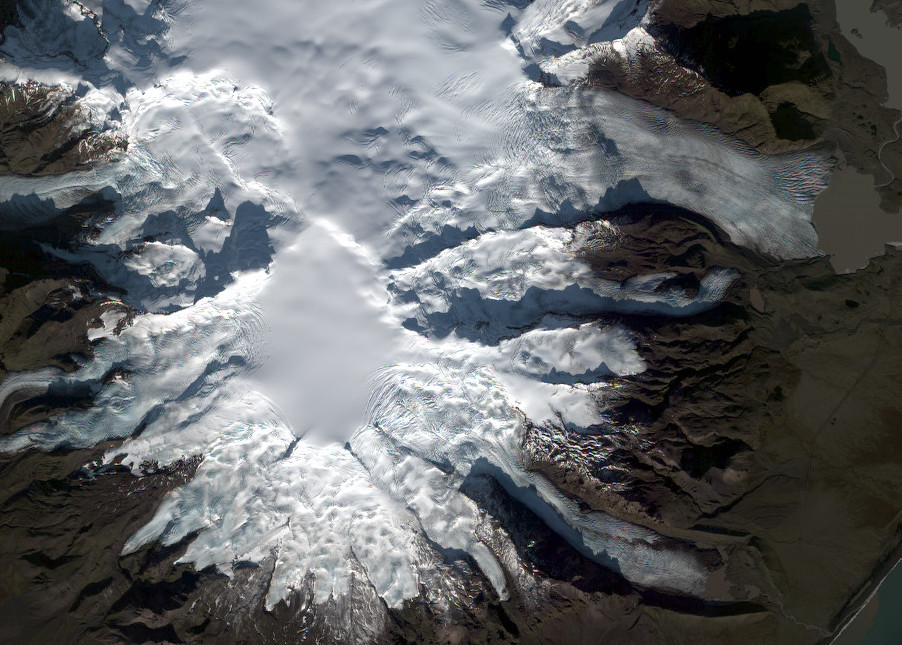 © CNES. Distribution Airbus DS
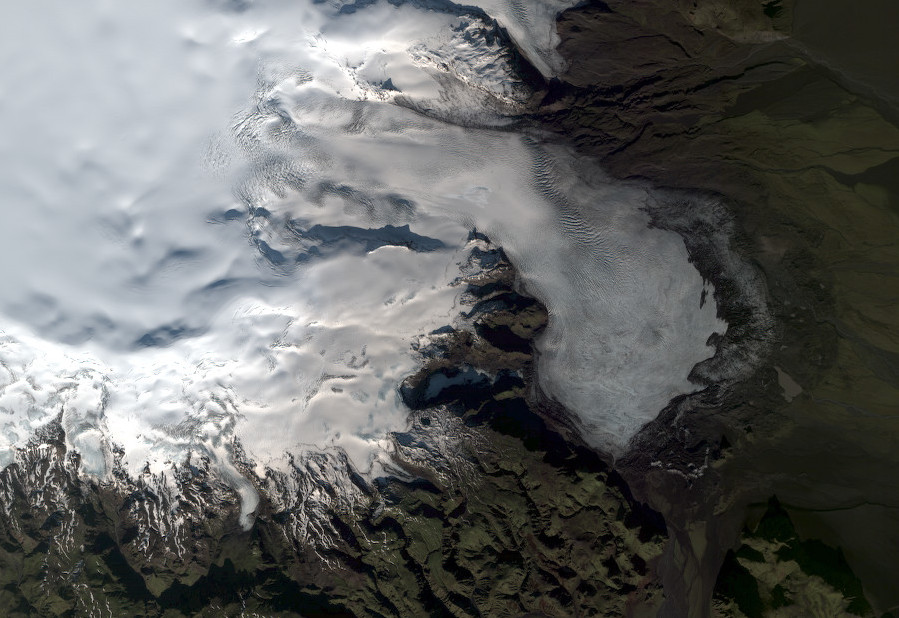 © CNES. Distribution Airbus DS
Glacier mapping from Pléiades stereo images:
2020: ~2,000 km2 
2021: ~15,000 km2
2022: ~4,000 km2
© CNES. Distribution Airbus DS
Glacier mass balance in Iceland: geodetic observations
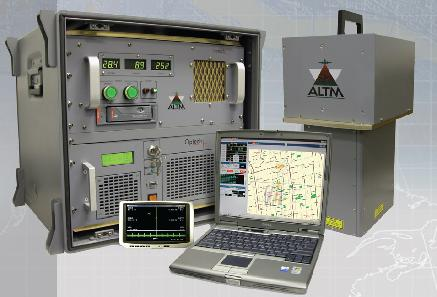 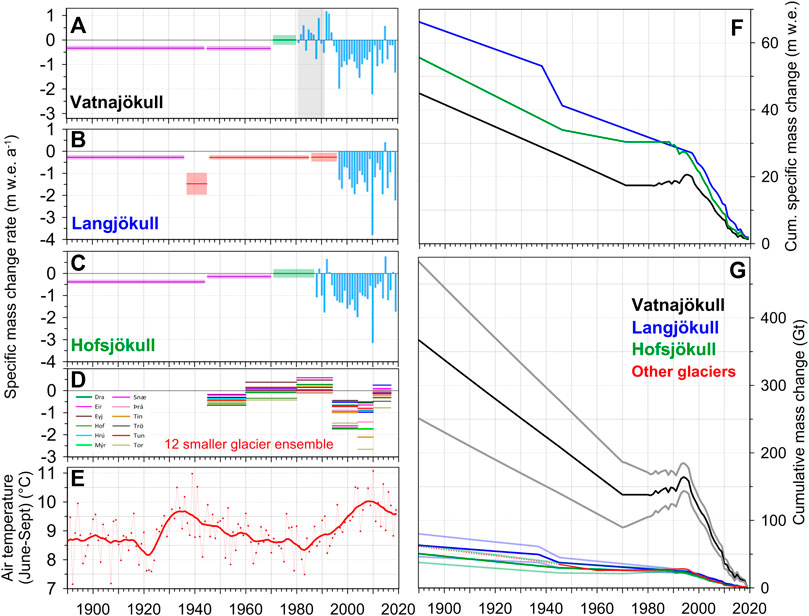 Lidar
Jóhannesson et al., 2013
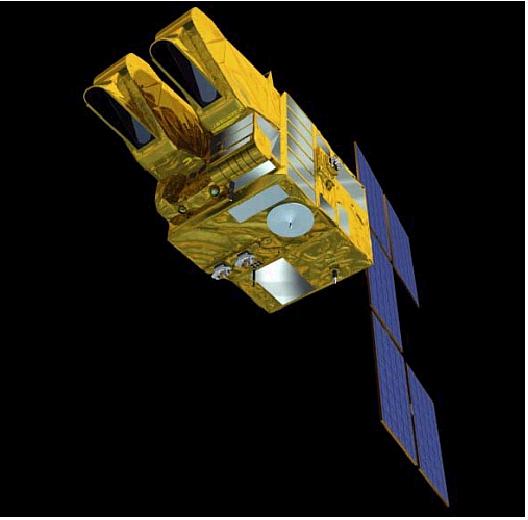 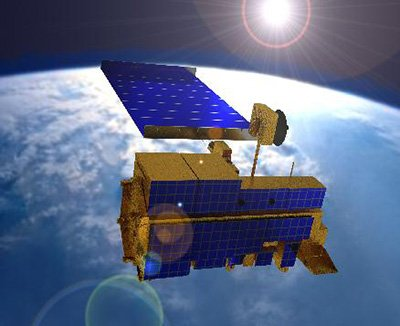 SPOT5
ASTER
Pléiades
WV01-03 & GE01
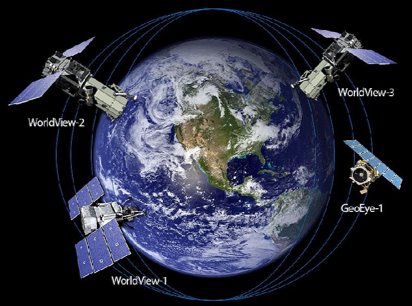 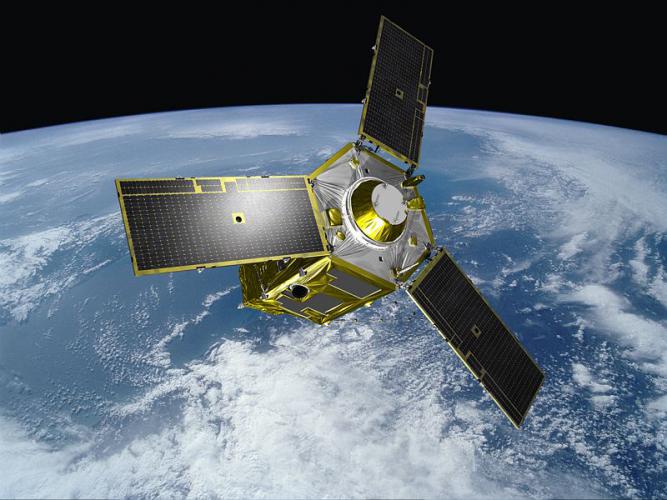 Aðalgeirsdóttir et al., 2020
Porter et al., 2018
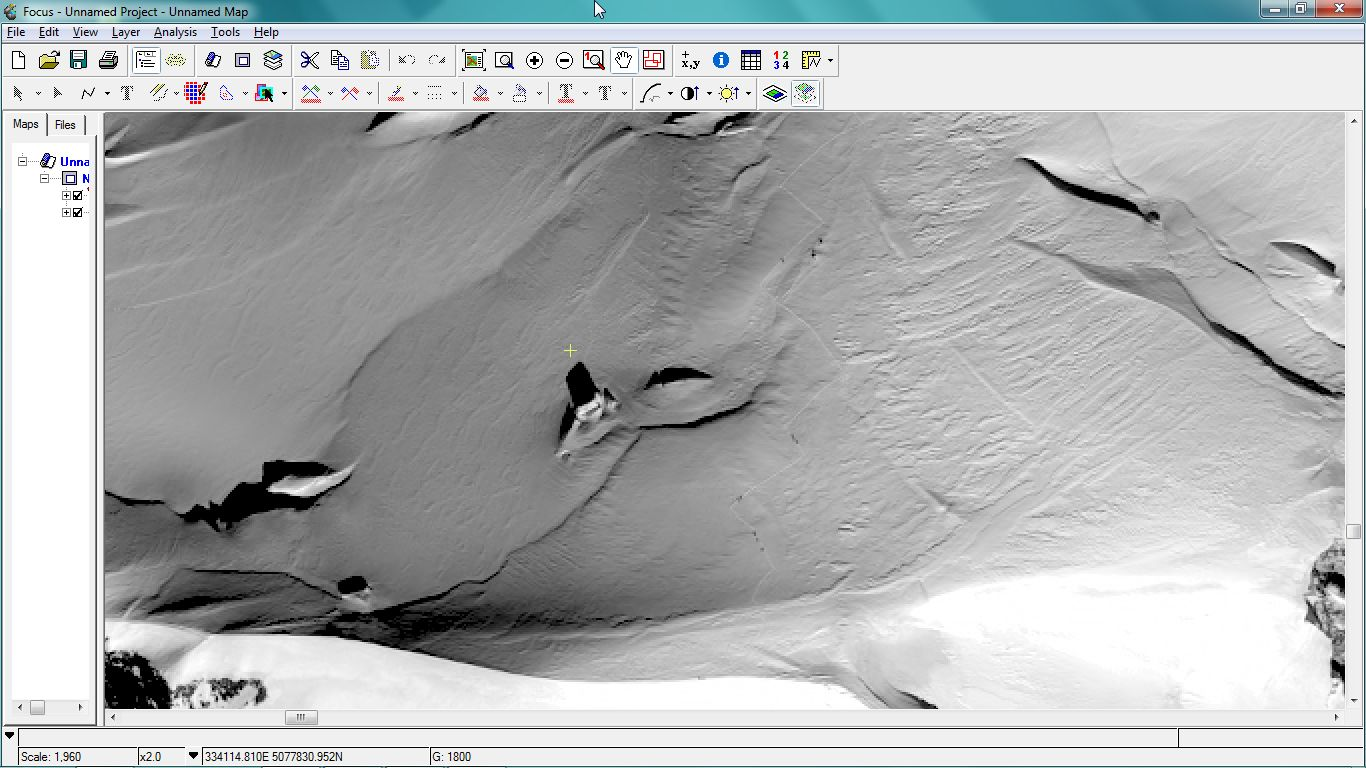 Pléiades 1A (CNES & Airbus D&S)
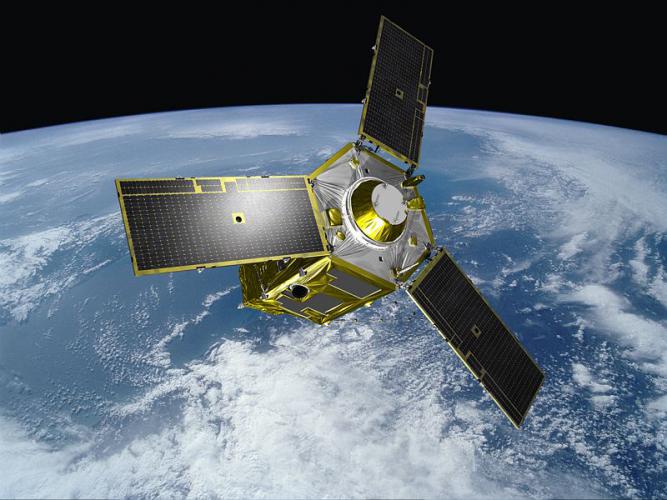 t
Berthier et al., The Cryosphere, 2014
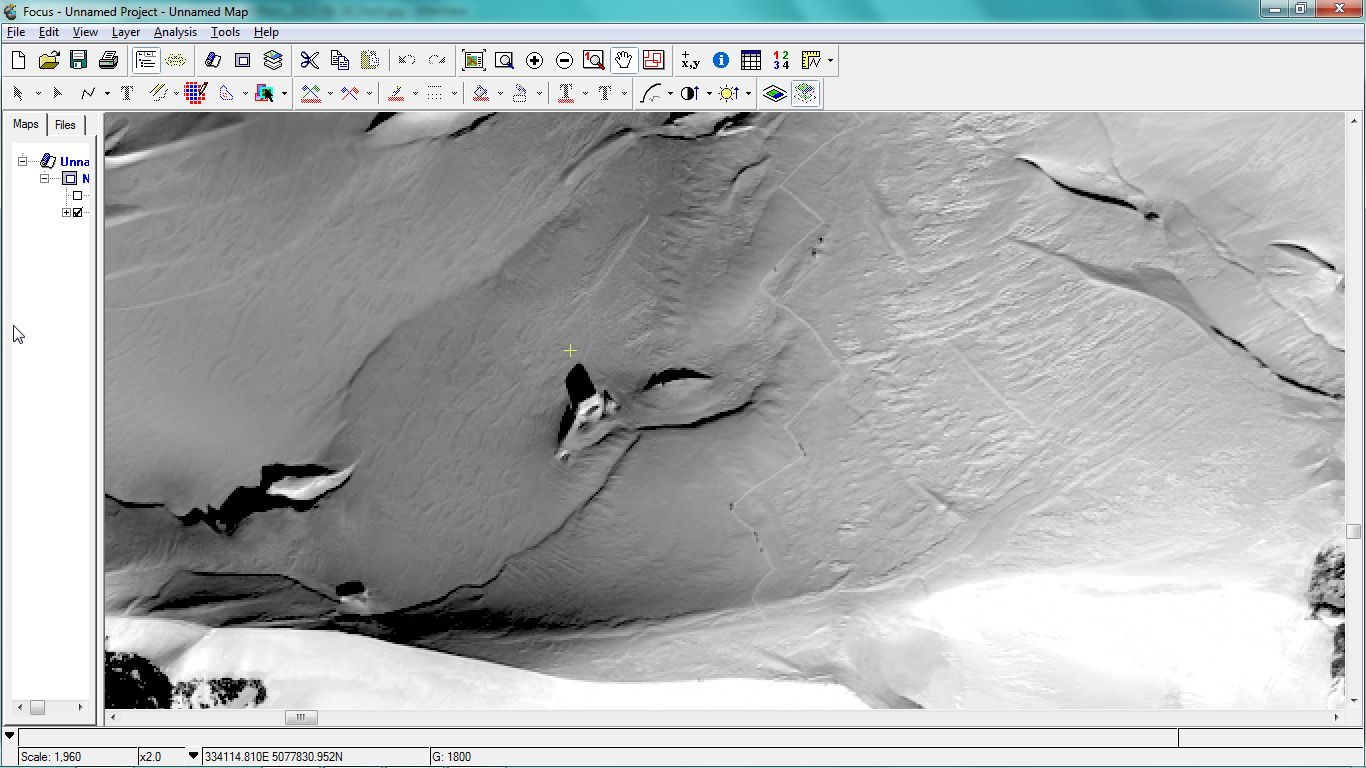 Pléiades 1A (CNES & Airbus D&S)
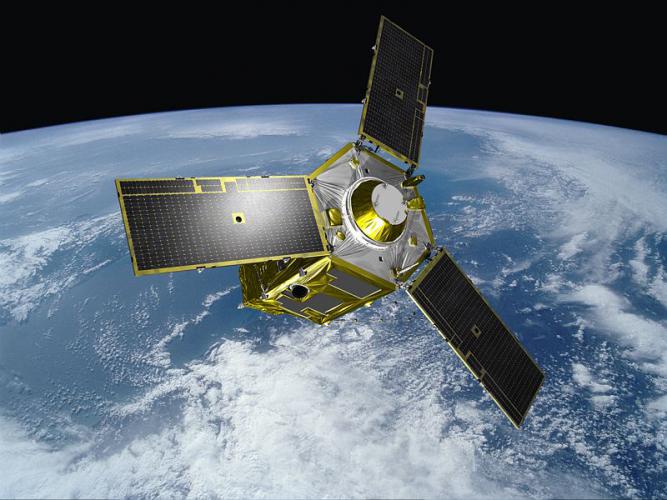 t + 27 sec
Berthier et al., The Cryosphere, 2014
WorldView3 (DG & Maxar)
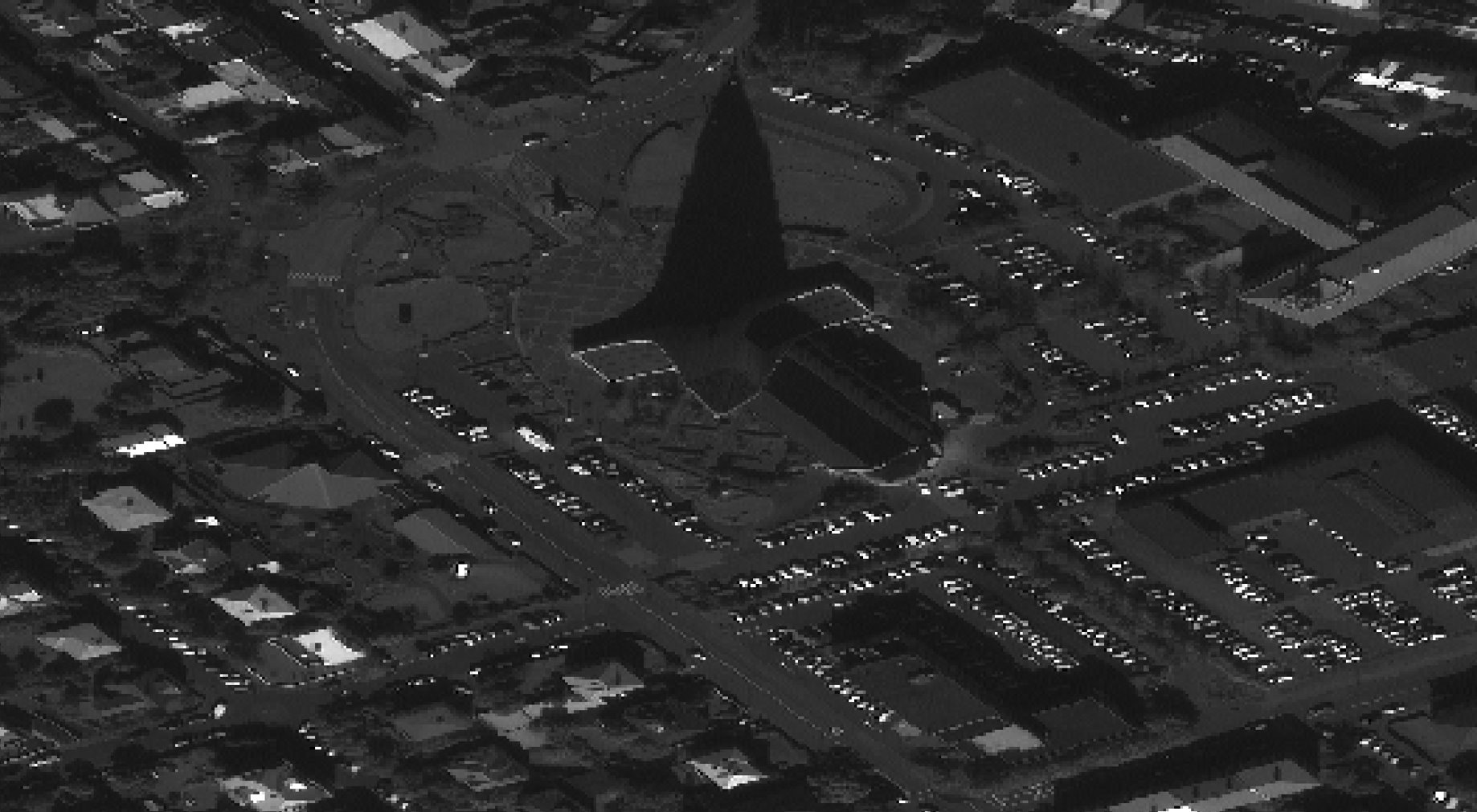 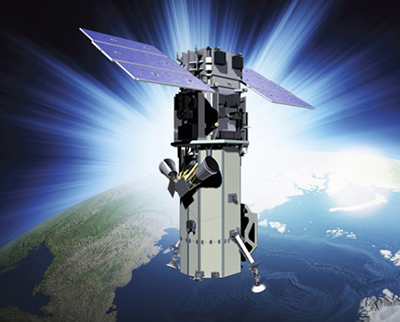 © Maxar
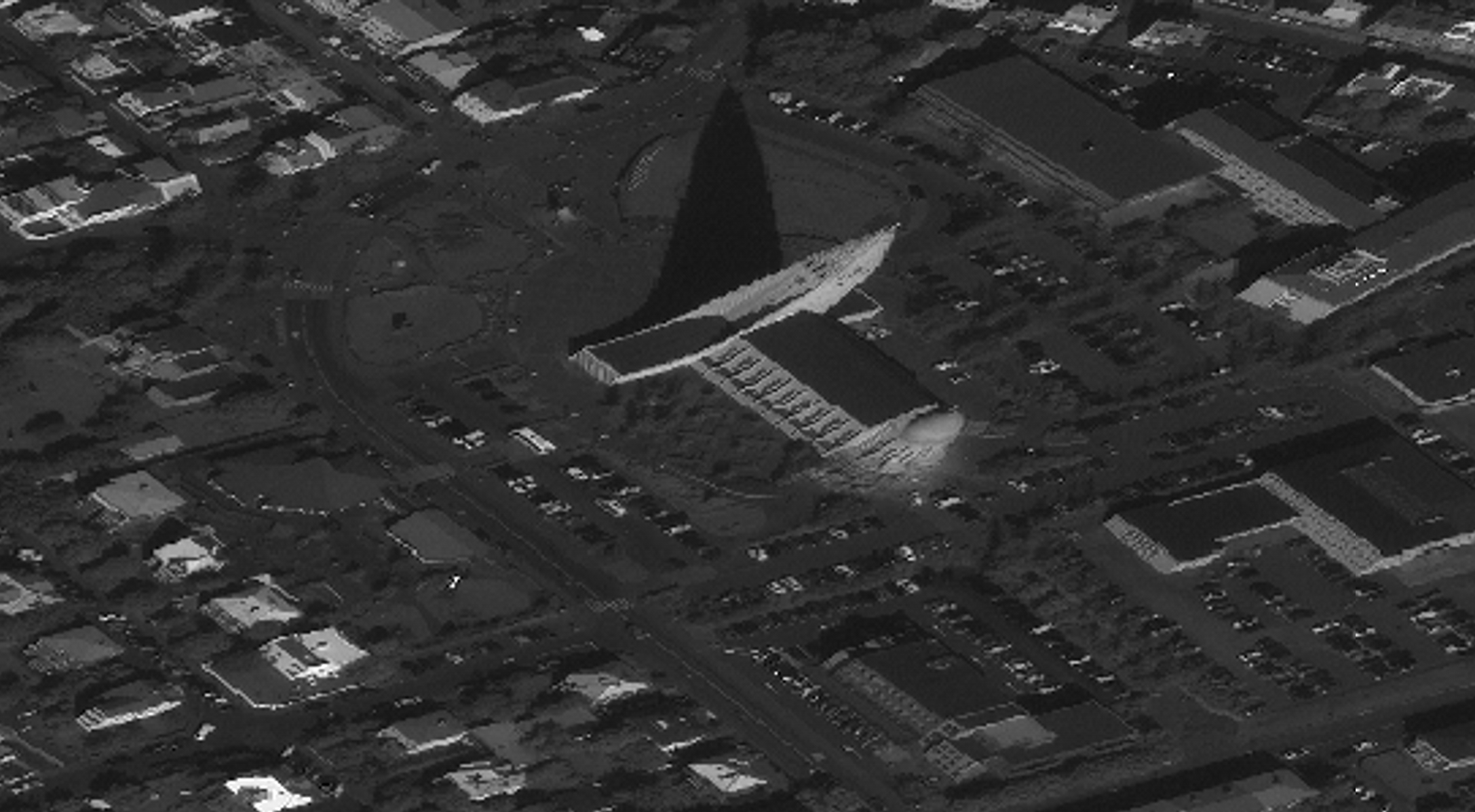 WorldView3 (DG & Maxar)
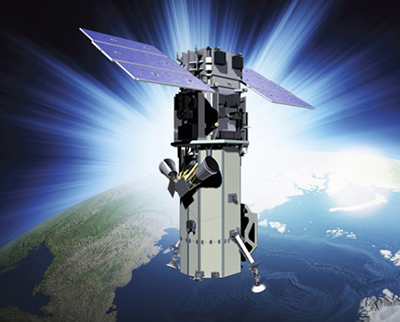 © Maxar
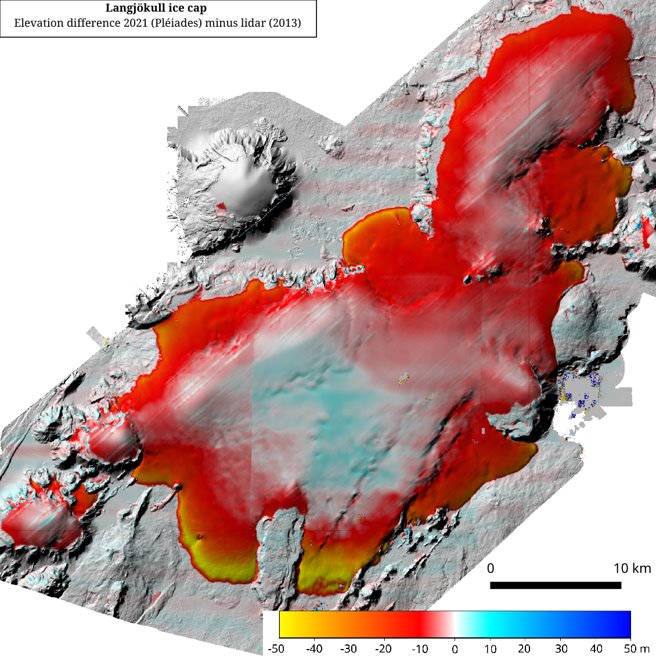 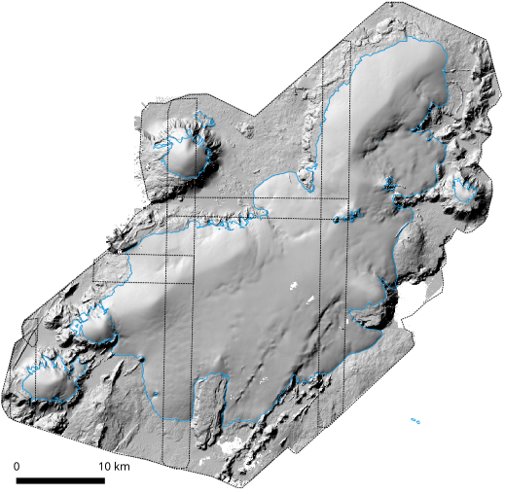 Langjökull Pléiades 2021 surveys:
September: 9th
October: 6th, 11th
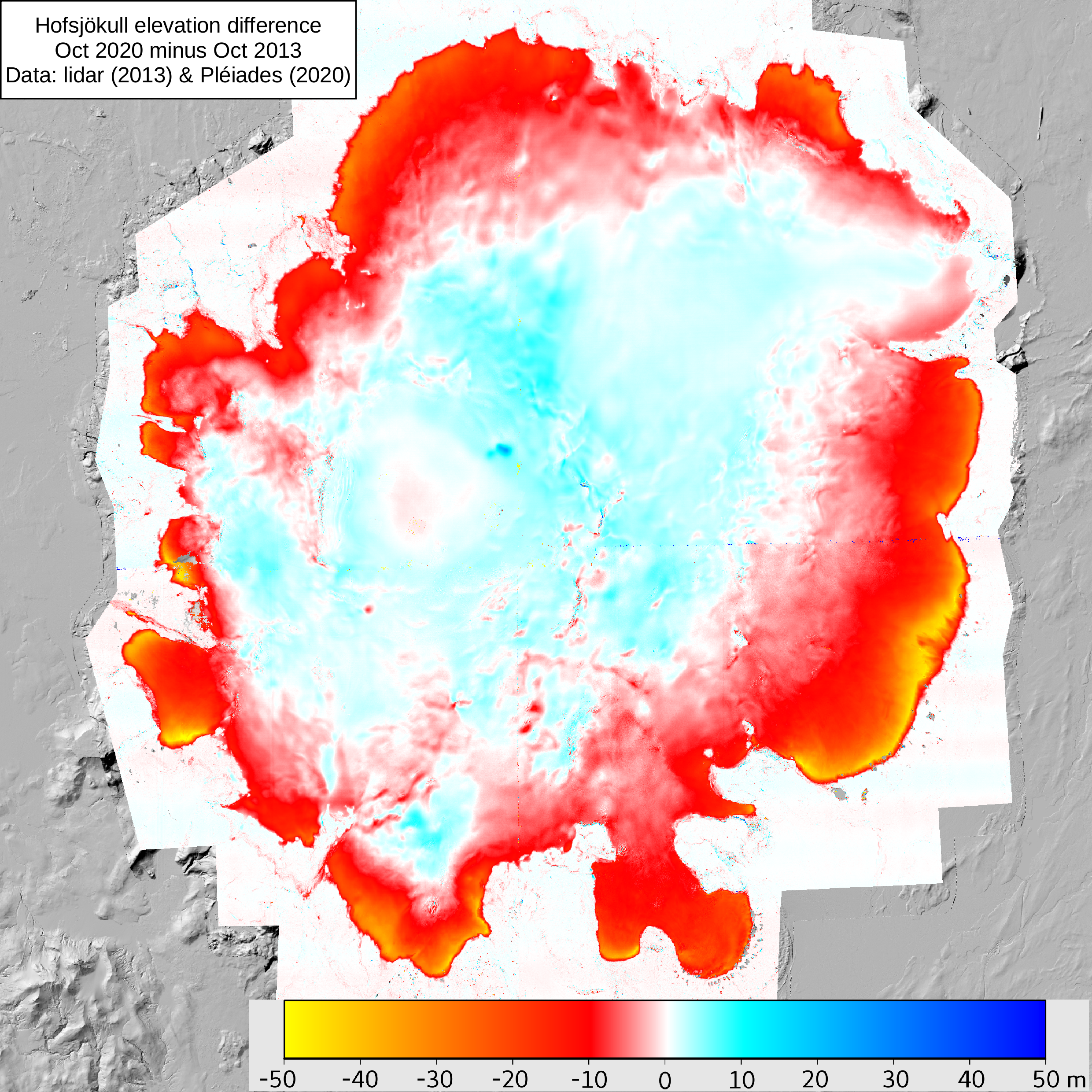 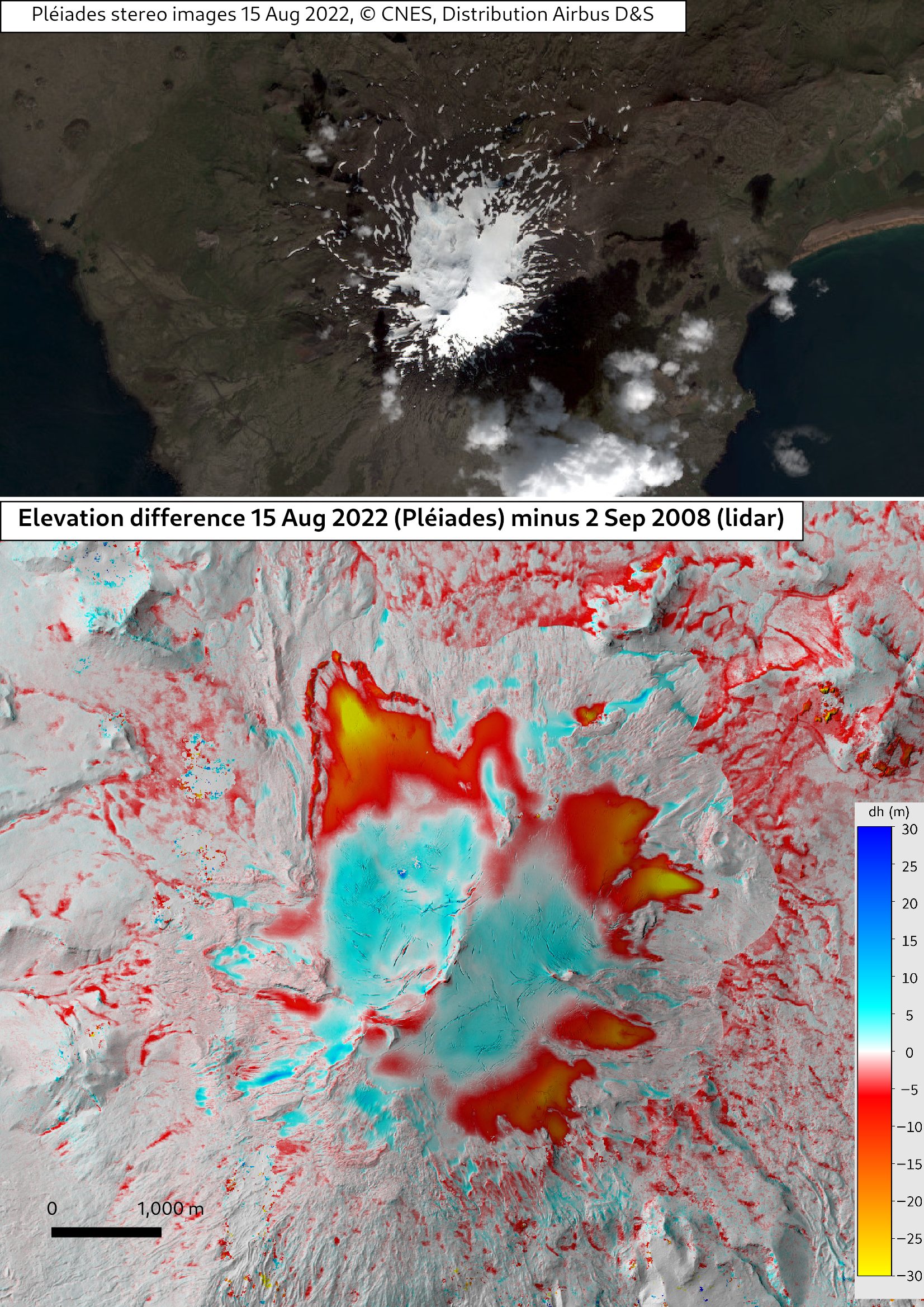 Vatnajökull: SPOT7 & Pléiades 2021
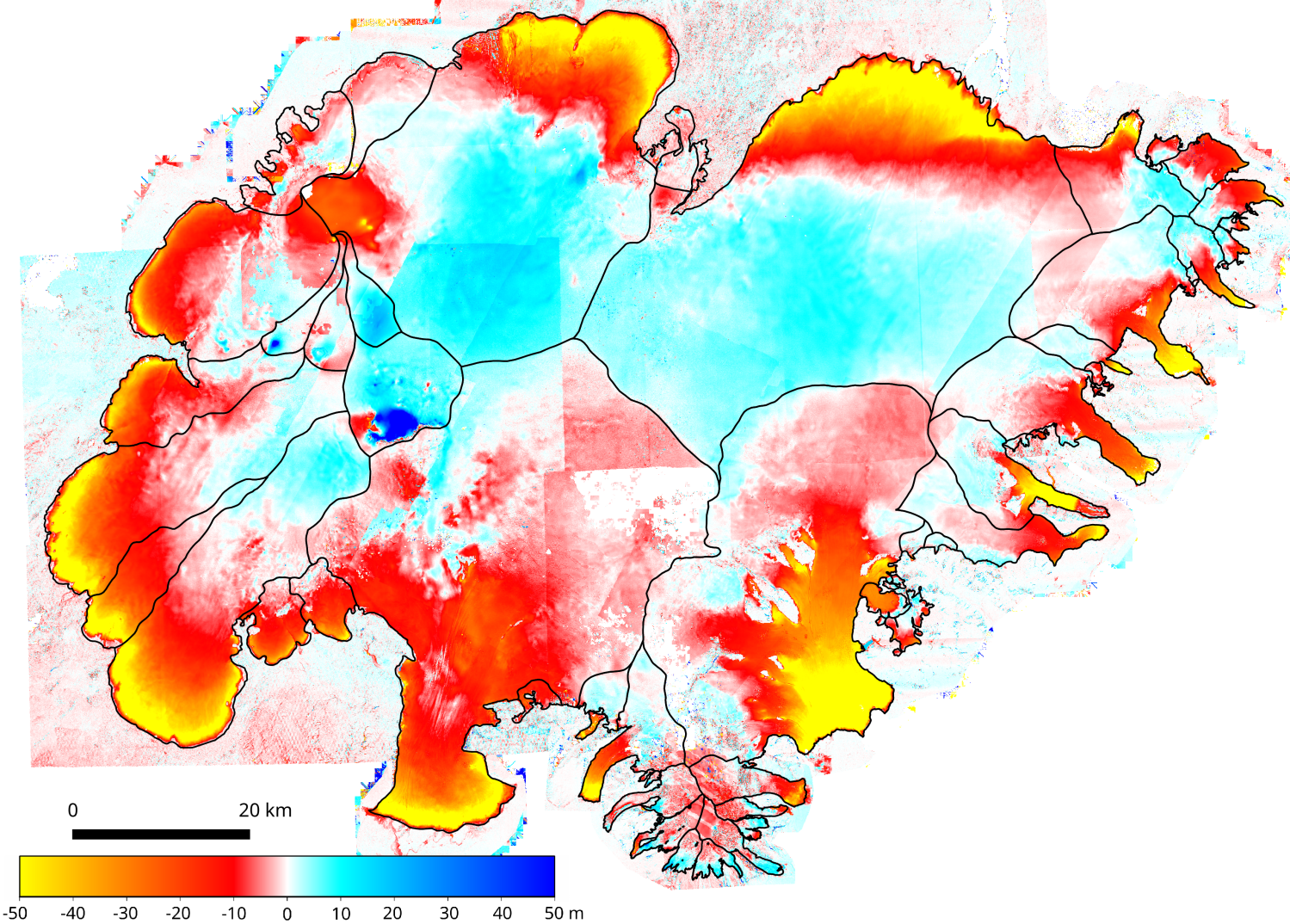 Vatnajökull: SPOT7 & Pléiades 2021
minus lidar (2010-2012)
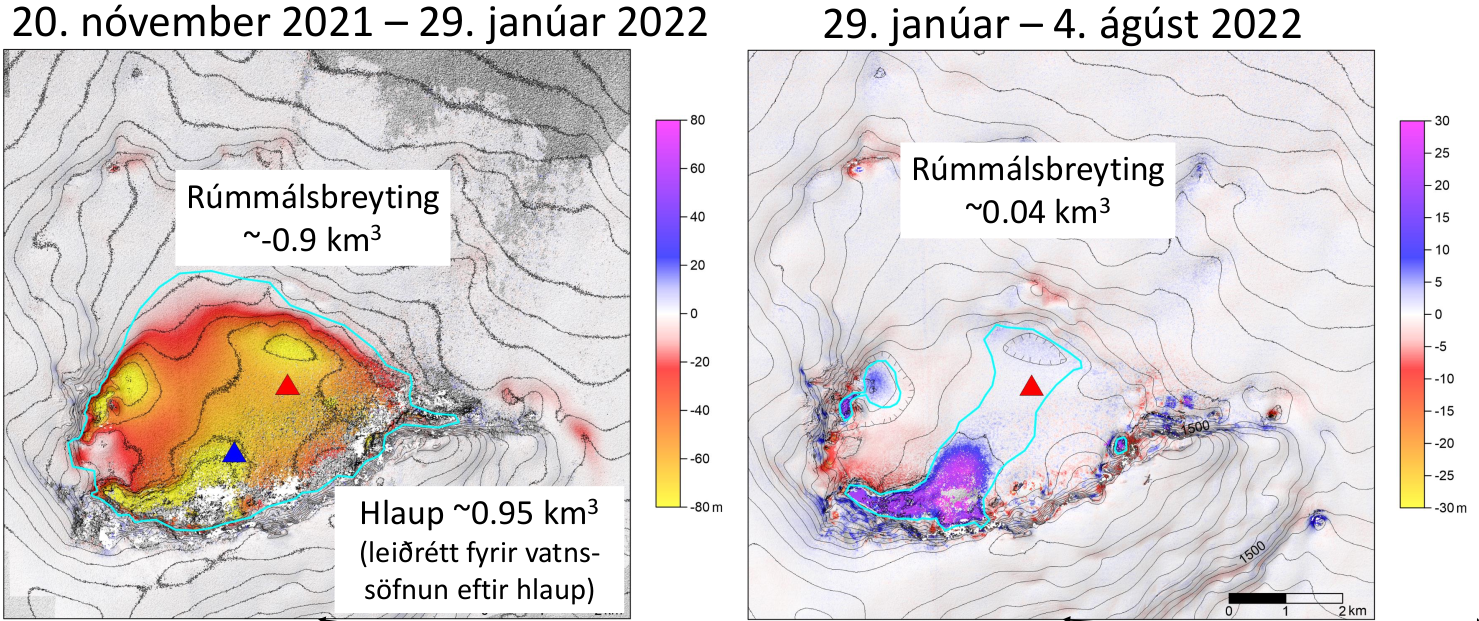 Monitoring of geothermal areas:
Grímsvötn
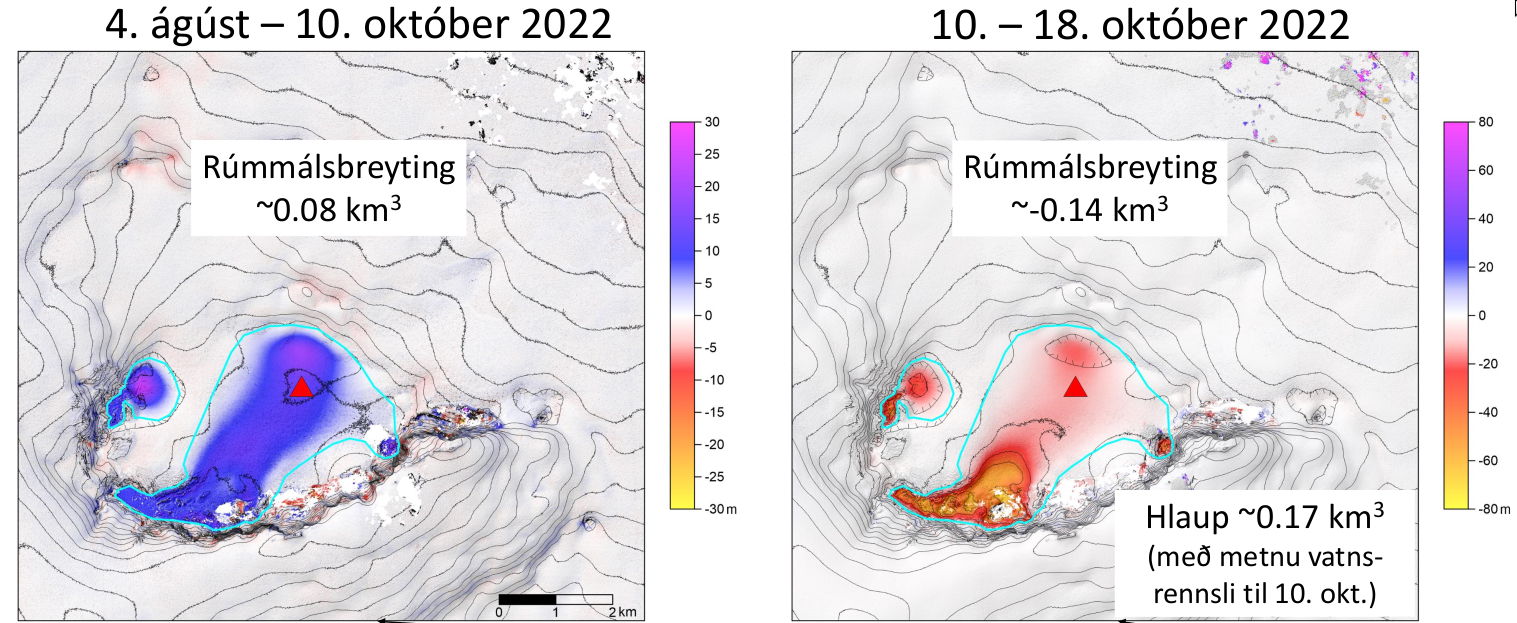 Eyjólfur Magnússon, JHÍ
Near-real time Monitoring - CIEST2
First time Pléiades is used in near-real time for volcano monitoring
 
These data provided crucial information for the evolution of the eruption during the first 10 days

Repeated in La Palma (Sep – Oct 2021) and in Fagradalsfjall/Meradalir (Aug 2022) eruptions.
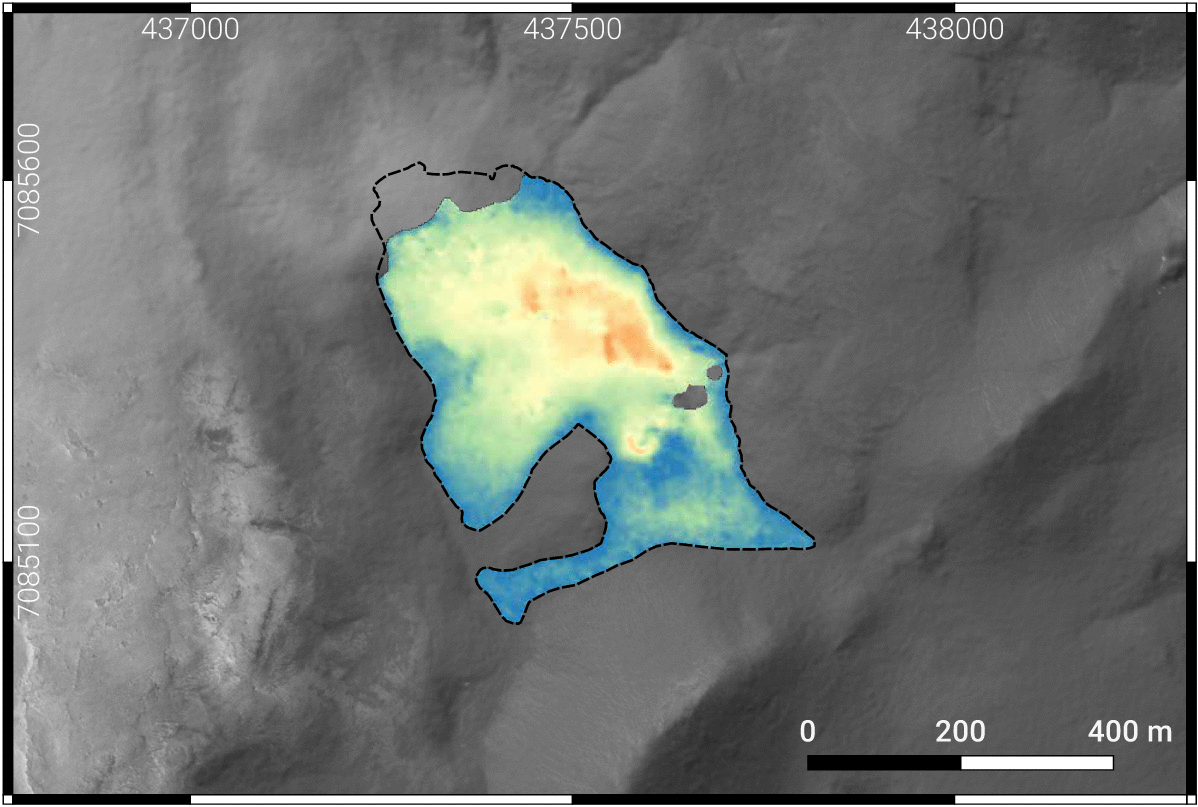 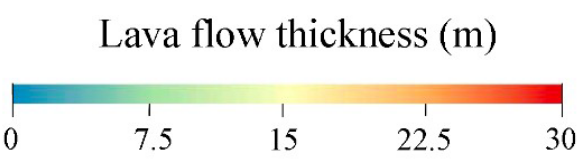 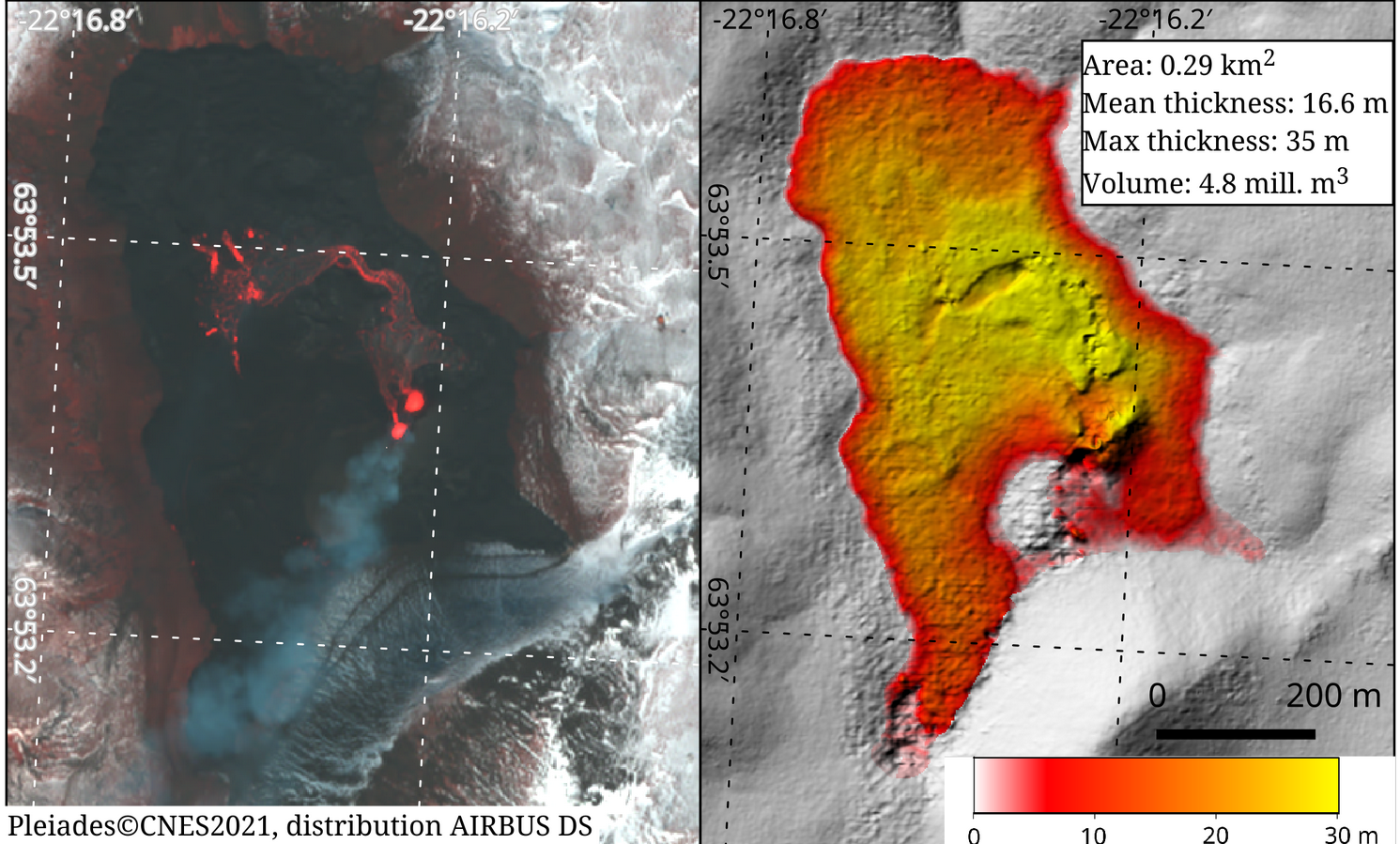 Gouhier et al., 2022. Journal of Applied Volcanology
La palma monitoring from Pléiades
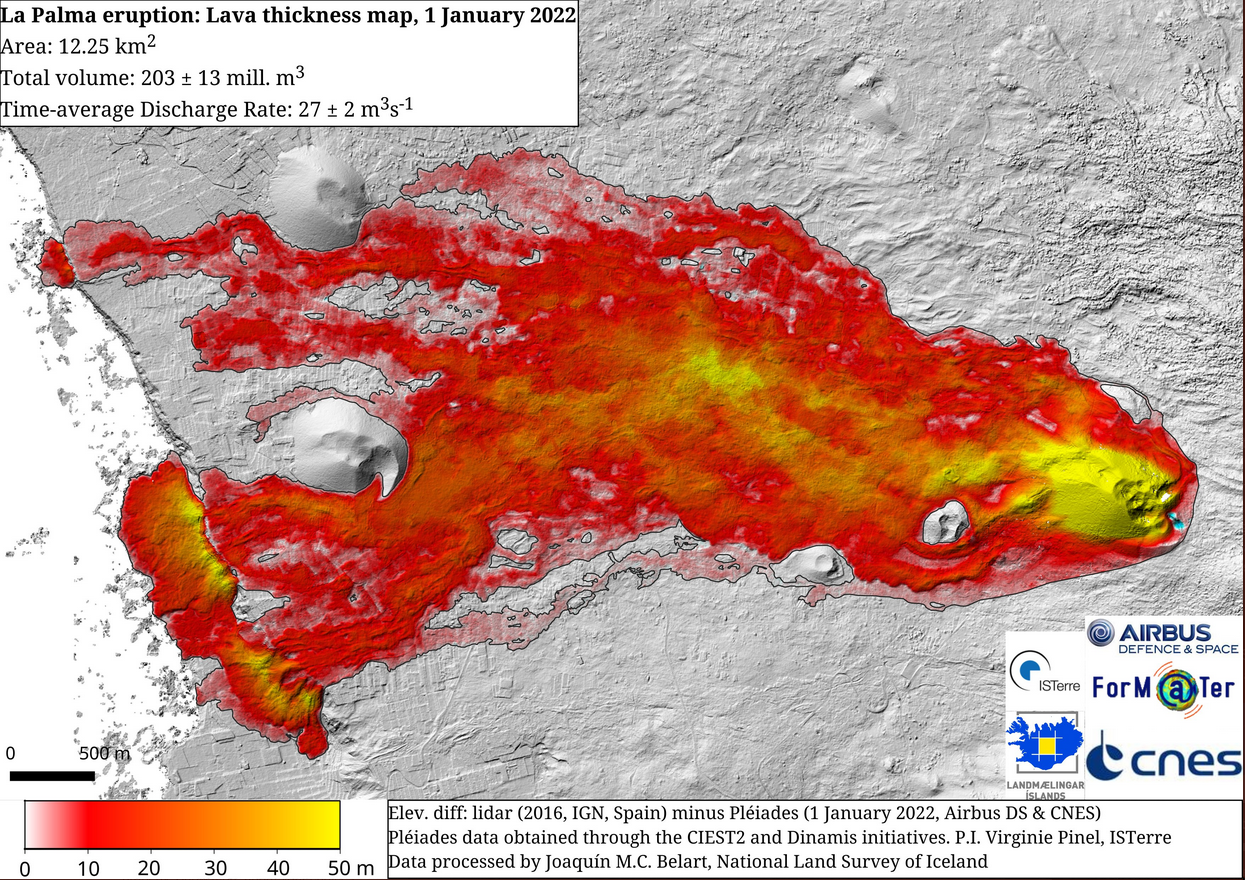 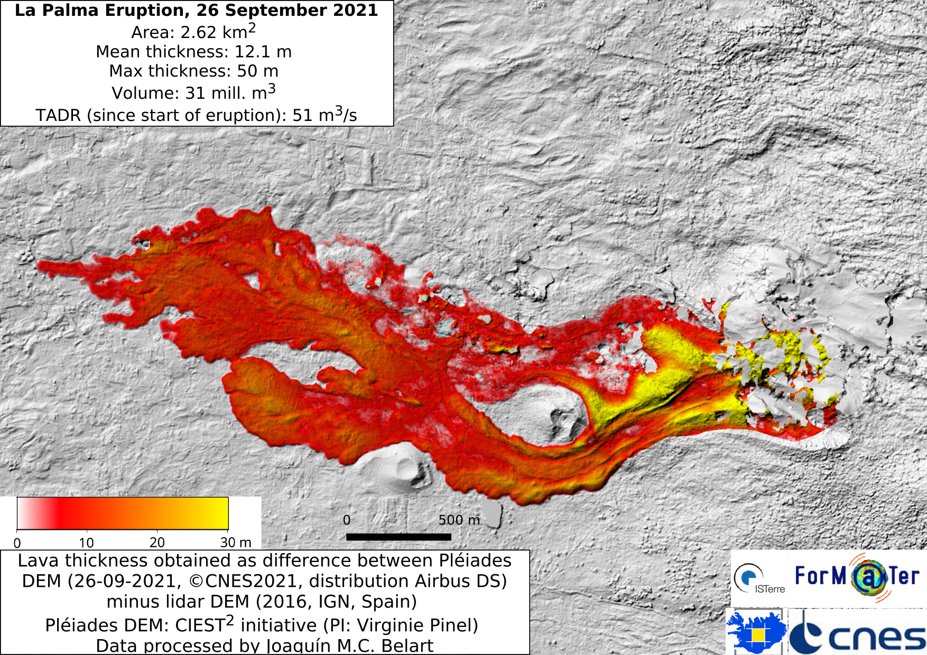 ASTER DEM
stacks
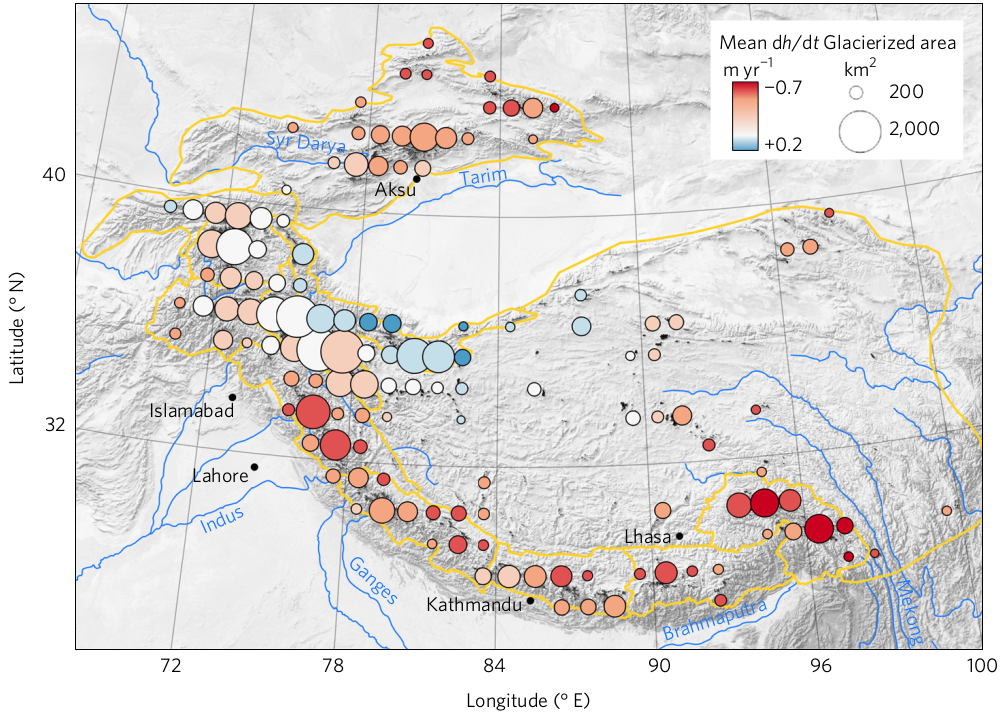 Gaussian processes
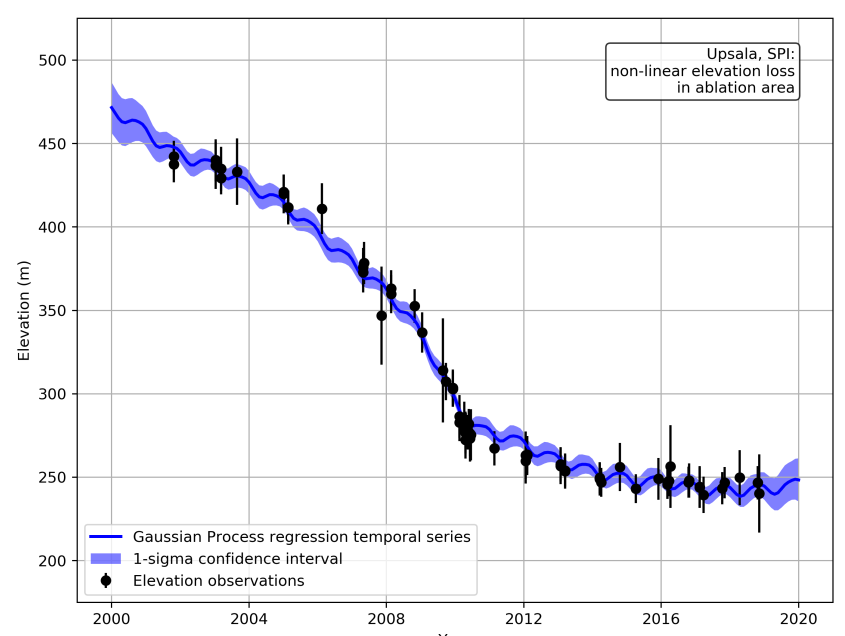 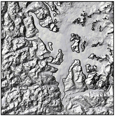 Start
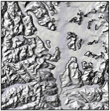 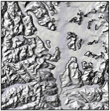 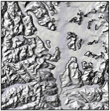 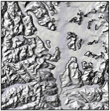 Brun et al., 2017
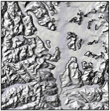 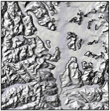 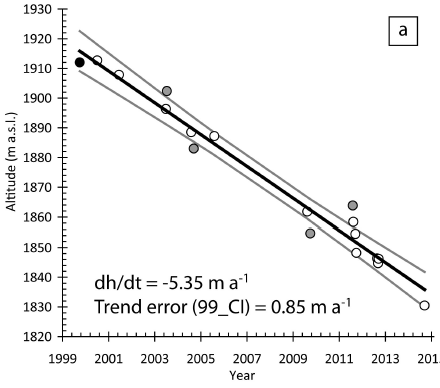 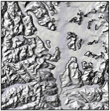 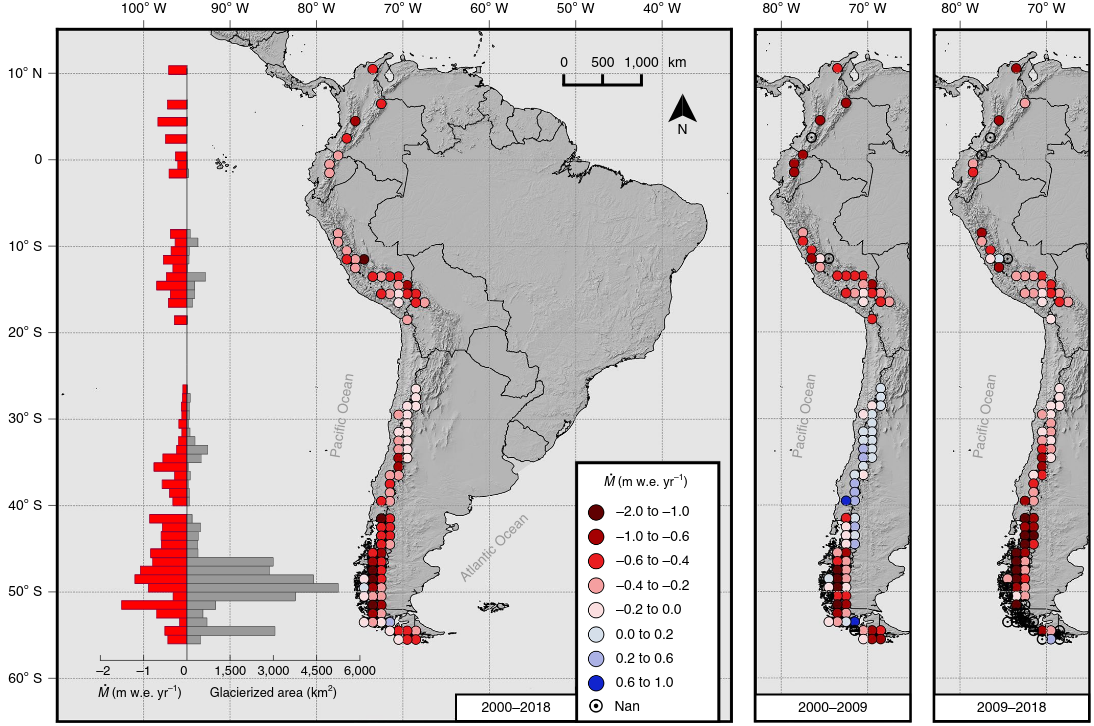 End
Hugonnet et al., 2021.
https://github.com/iamdonovan/
https://github.com/rhugonnet/
Berthier et al., Frontiers, 2016
Dussaillant et al., 2019
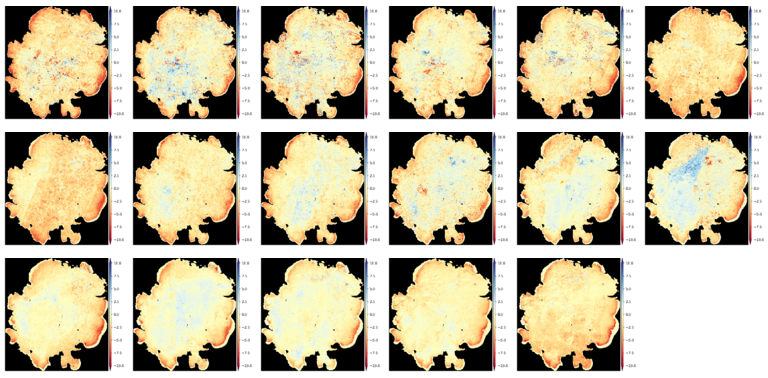 1 Oct – 1 Oct
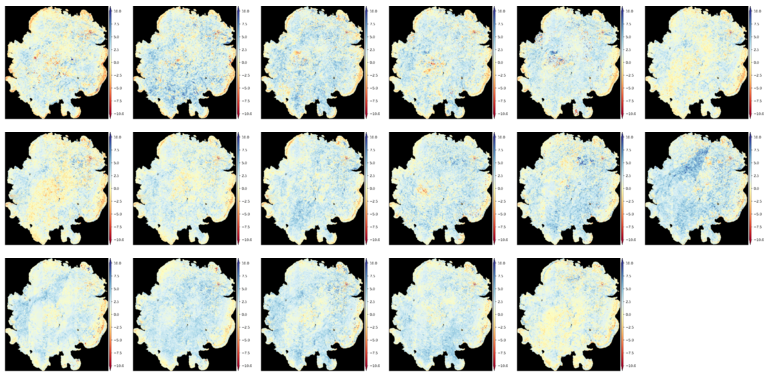 1 Oct – 1 Jun
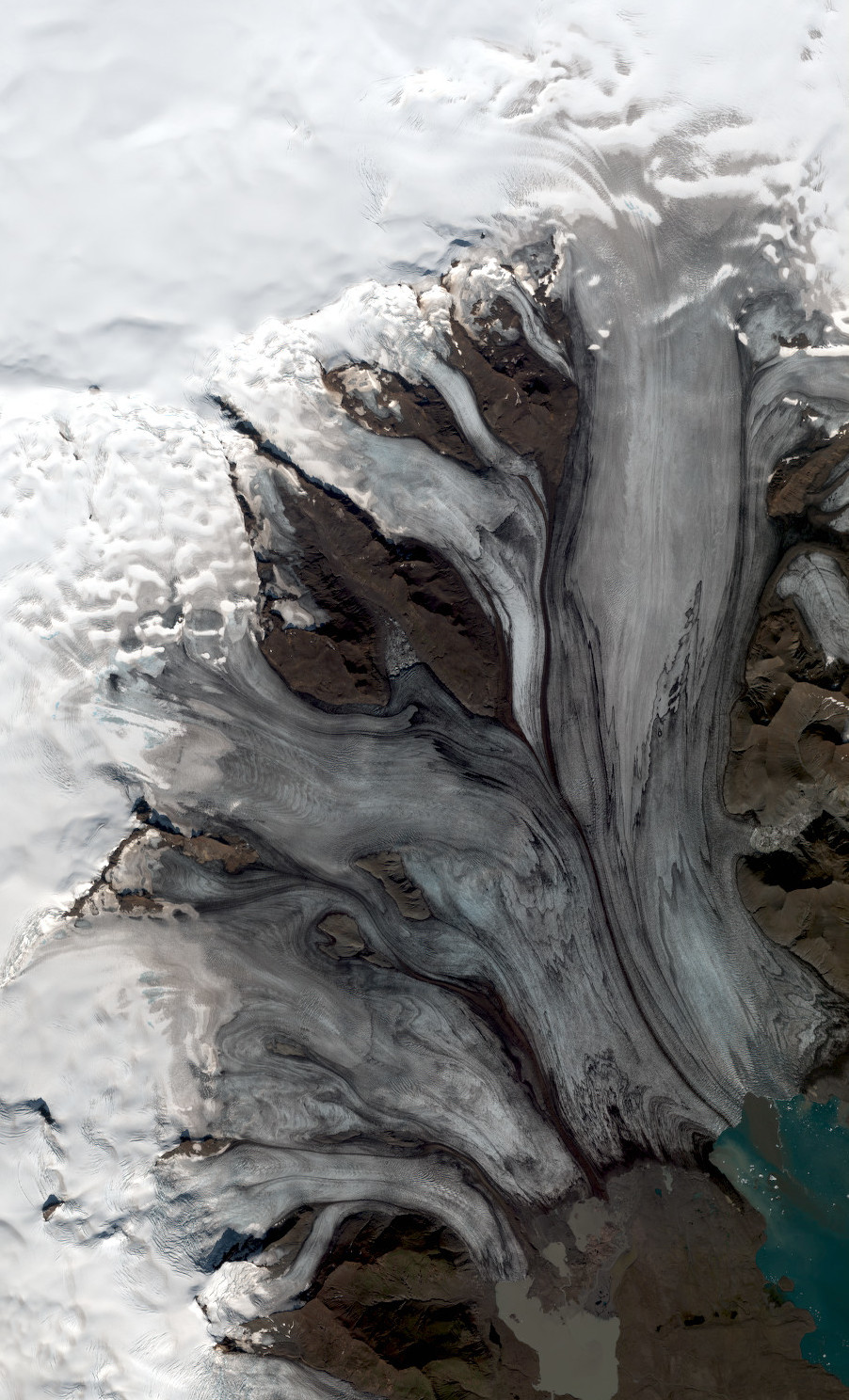 Outlook
Pléiades will continue active until end of 2024. Follow-up: CO3D (https://co3d.cnes.fr/en/co3d-0)


Other sensors currently available with similar characteristics are limited and privately run: WorldView, SPOT6/7, SkySat


Some ideas for publicly available satellite stereoimages are being discussed: Sentinel HR, Landsat 10. Unfortunately not very optimistic


Optical stereoimages are cloud-dependent. This is a challenge in Iceland. Radar-based DEMs can overcome this problem (e.g. TDX)
© CNES. Distribution Airbus DS